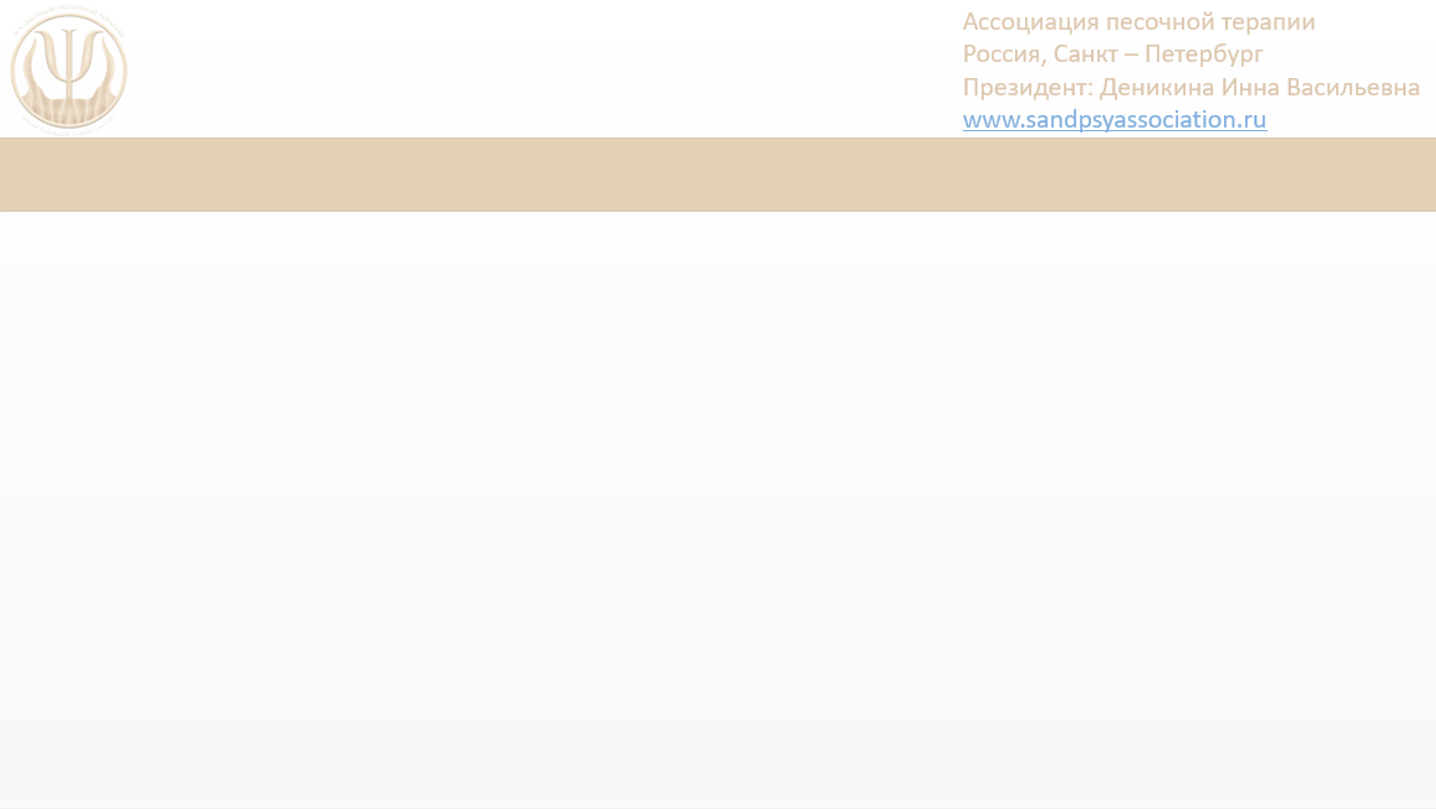 ГОДОВОЙ ОТЧЕТ ПРЕЗИДЕНТА АПТ за 2024 ГОД
(13 января 2024 – 12 января 2025)

-------------------------------
ОТЧЕТ ЗА ДВА ГОДА ИЗБРАНИЯ
(8 января 2023 – 12 января 2025)
Раздел 1. Информация об Ассоциации

1.1. Полное фирменное наименование Ассоциации на русском языке: Ассоциация песочной терапии
1.2. Место нахождения Ассоциации: город Санкт - Петербург.
1.3. День основания Ассоциации 29/01/2015 (праздник Ассоциации)
Данные о государственной регистрации Ассоциации: зарегистрирована 01.09.2015
1.4. ОГРН, ИНН Ассоциации: ОГРН: 1157800003965, 7806192011
1.5. Органы Ассоциации: Президент Ассоциации, Совет Ассоциации, Общее собрание членов Ассоциации.
1.6. Члены Ассоциации:  219 членов, 34 – в статусе Специалист песочной терапии, 9 – в статусе Супервизор Ассоциации песочной терапии
1.7. Представительства Ассоциации: Сибирское, Рязанское, Краснодарское, Челябинское, Саха-Якутское, Пермское, Московское представительство (7)
1.8. Секции Ассоциации: Песочная терапия: опыт и супервизия, Игры с песком, рисования песком SAND – APT, Секция цветного песка, Кризисная песочная терапия, Семейная терапия и консультирование, Юнгианская песочная терапия, Инновационные технологии в психологии и психотерапии, Секция "Плассотерапия", Экзистенциальная песочная терапия, Лаборатория стартапов «SAND UP» (11 секций)
1.9.Программы Ассоциации: 22 зарегистрированных программ
Раздел 2. Итоги работы Ассоциации за 2024г. 
Размер денежных средств, полученных в счет уплаты членских взносов и долгов за членство:
На 8 января 2023г.  - на счете было 21. 000 руб. / На 13 января 2024 г.  = 205.000 руб. 
На 12 января 2025г  = 270.000 руб. (не смотря на то, что за год прошло много платежей, удалось остаться в плюсе, + 65.000) 

2) Все денежные средства, полученные в счет уплаты членских взносов и за оплату удостоверений, направлены на достижение уставных целей Ассоциации. РАСХОД:
2.1. Бухгалтерская (финансовая) отчетность Ассоциации (5.000 в месяц*12) = 60.000 руб + подключение к электронной системе отчётности = 5000 руб. (ежегодное продление)
2.2. Годовое обслуживание р/с счета в Модульбанке: 6900 руб.
2.3. Договор АПТ с ИП Деникина И.В. от 1 марта 2023 за выполнение документальных, организационных и прочих работ с поквартальной оплатой 10.000 руб. Итого: 4 квартала*10.000 = 40.000 руб. 
2.4. Сайт, расположенный по адресу https://sandpsyassociation.ru. Оплата хостинга (годовой платеж) = 8.000 руб., оплата защиты сайта = 8.000 руб., оплата за внесение новых данных на сайт каждый квартал =  4 квартала*10.000 = 40.000 руб.
2.5. Онлайн-площадка, расположенная по адресу https://sandtherapyassociation.autoweboffice.ru Ежемесячное обслуживание 1000 руб. в месяц = 12.000 руб. 
2.6. Финансовая поддержка флагманского фестиваля в Санкт – Петербурге = 107.400, фестиваля в Челябинске = 13.100 руб. и в Новосибирске  = 34.000 руб.  
2.7. Премии:  Март 2024г. – премия Зверевой А.В = 10.000 за интенсивный период декабрь – февраль, когда необходимо провести массовую перерегистрацию всех членов АПТ.  Июнь 2024г. – премия 60.000 членам оргкомитета по флагманским мероприятиям (6 членам оргкомитета - суммы разные, в зависимости от участия в 2 или 3 оргкомитетах и от степени включенности).
2.8. Расходники: бумага, картриджи = 5.000 
2.9. Ни одного штрафа и судебного взыскания на 2024г.
3) ПРИБЫЛЬ. Флагманские онлайн мероприятия: работа оргкомитета БЕСПЛАТНАЯ, а нагрузка огромная. С продажи билетов внесено на счет Ассоциации:
С конференции по супервизии (февраль 2024) = 50.000
С форума (октябрь 2024) = 37. 250


4) Президент и Совет прорабатывали и утвердили:
Поправки к положениям
Статусы

5) Создан план работы Ассоциации на 2024/25 уч. год: флагманские мероприятия, мероприятия Представительств и секций. 
6) Орг. комитет по флагманским мероприятиям организовал и провел все три мероприятия, отточил алгоритм проведения онлайн мероприятий. Организовал и провел ДОД. 
7) Ведется документация и протоколируется работа Совета и Оргкомитета – все протоколы вы можете посмотреть на сайте Ассоциации (все документы представлены в открытом доступе).
8) Ведется ТГ канал, группы ВК, сайт.
9) Осуществляется почтовая рассылка.
ОТЧЕТ ПО ПРОГРАММЕ РАЗВИТИЯ НА 2023/25 г.г.
Специалисты, получившие статус 2 года
Дружинина Наталья
Зверева Алена
Ланькова Светлана
Рядинская Наталья
Король Мария
Козырина Юлия
Каракулова Ольга
Савченкова Екатерина
Михайлова Светлана



Программы, получившие сертификат за 2 года
Супервизия в песочнице. Деникина И.В.
Детская психосоматика. Демидова Т.Л.
Песочная терапия как инструмент жизненных изменений. Базовый курс включающий блоки, которые проводятся отдельно: Песочная терапия в работе с детьми/ Песочная терапия в работе с семьей / Разрешение травмы. Интеграция методов песочной терапии и соматического переживания Питера Левина. Князева Л.Н.
Секретные материалы. Демидова Т.Л.
PRO – привязанность. Деникина И.В.
Профилактика СЭВ средствами песочной терапии. Интегративный подход. Исламова Л. А.
Архетипические образы и символы на песочном поле: песочная терапия в работе с детьми и взрослыми. Яшагина И.М.
Обучение методам песочной терапии SANDPLAY. Ланькова С.М.
 Плассотерапия в практике психолога. Захарьящева О. А.
Супервизоры , получившие статус 2 года
Зиновьева Елена
Гунина Юлия
Яшагина Ирина
Ланькова Светлана
Холкина Ольга

Статус «Ведущий специалист»
Никитина Ольга
Демидова Татьяна
Деникина Инна
Аникина Ольга
Исламова Лариса

Представительства: смена двух руководителей
РАБОТА КОМИТЕТОВ

Этический комитет                                                                                                                                  
Председатель: Аникина Ольга                                                                                                                
Состав: Юлия Кулыгина, Лариса Исламова

2. Комитет по работе представительств и секций                                                                                                     
Председатель: Демидова Татьяна

3. Комитет по работе с членами ассоциации                                                                                             
Председатель:  Зверева Алена  
Состав: Наталья Новоселова, Вера Липина 

4. Оргкомитет по флагманским мероприятиям
Председатель: Деникина Инна Васильевна
Основной состав: Аникина Ольга, Демидова Татьяна, Зверева Алена, Коломийцева Оксана
Кандидат на пост президента АПТ  2025/2027 г.г.  Деникина Инна

Член Совета с первого созыва, учредитель АПТ. 
Сохраняю и развиваю центр управления в Санкт-Петербурге, где все начиналось. 
Возродила проведение фестиваля песочной терапии в Санкт-Петербурге в 2024г. И хочу продолжать развивать флагманские мероприятия Ассоциации. 
Инициировала развитие супервизорского направления в Ассоциации и с 2015г. руковожу секцией по супервизии. Организовывала «Конференцию случаев», которая прошла 3.06.2017г. в Санкт-Петербурге. С 2024г.  - флагманское мероприятие по супервизии «Конференция по супервизии». В 2023г. Курс подготовки супервизоров «Супервизии в песочнице». В 2024г. Мастерская для развития супервизорских навыков «Мастерская по супервизии». 
Являюсь автором  программ АПТ: «Интегративная песочная терапия», «Родом из детства», «Психосоматика. Интегративный подход», курс «Супервизия в песочнице»,  проект «PRO – привязанность».
Руководитель модальности "Песочная терапия" ОППЛ. 
Психолог-психоаналитик, гештальт-терапевт.
Супервизор АПТ, ОППЛ, МГИ

Моя работа президента включает: принятие решений (самостоятельных и совместных с Советом), ведение документации Ассоциации (протоколы, отчеты, планирование, выписки, удостоверения, рекомендательные письма и многое другое), ежемесячная работа с бухгалтером, поквартальная работа со специалистом по сайту, работа с комитетами, работа в оргкомитете по мероприятиям (получается ежемесячная), с почтой, с различного рода обращениями, работа с АВО, рассылка. Занятость в неделю выходит 3 дня из 5 и это работа пока является общественной, пока выделить зарплату не получается ни для президента, ни для руководителей комитетов. Продолжаем работать на общественных началах, выделяя премии.
ПРОГРАММА РАЗВИТИЯ НА 2025/2027 г.г. и ПРЕДЛАГАЕМЫЕ МНОЮ ЧЛЕНЫ СОВЕТА (выбор пал на тех, кто активно проявлял себя за два года в работе Совета или Ассоциации)

Ольга Никитина – член Совета с первого созыва, участвует во всех дискуссиях, поднимаемых в Совете, активно участвует во всех мероприятиях АПТ, активно развивает секцию рисования песком SAND-ART и участвует в партнерских проектах.
Ольга Аникина – член Совета, участвует во всех дискуссиях, поднимаемых в Совете, активно участвует во всех мероприятиях АПТ, руководитель представительства в г. Рязани, активно развивает представительство, руководитель орг. комитета фестиваля представительства, руководитель этического комитета, член орг. комитета по флагманским мероприятиям АПТ.
Елена Зиновьева – член Совета, научный руководитель АПТ, развивает супервизорское направление в Ассоциации.
Алена Зверева – член Совета, участвует во всех дискуссиях, поднимаемых в Совете, активно участвует во всех мероприятиях АПТ, руководитель комитета по работе с членами АПТ, член орг. комитета по флагманским мероприятиям АПТ.
Татьяна Демидова – член Совета, участвует во всех дискуссиях, поднимаемых в Совете, активно участвует во всех мероприятиях АПТ, руководитель комитета по работе с представительствами и секциями АПТ, член орг. комитета по флагманским мероприятиям АПТ, руководитель секции Игры с песком, на песке и в песок.
Оксана Коломийцева - член Совета, участвует во всех дискуссиях, поднимаемых в Совете, активно участвует во всех мероприятиях АПТ, член орг. комитета по флагманским мероприятиям АПТ, поддерживает ведение страниц ВК и ТГ.
Лариса Исламова – руководитель Ю/У представительства, активно развивает представительство, руководитель орг. комитета фестиваля представительства, активно участвует во всех мероприятиях АПТ.
Наталья Сакович – член Совета, активно участвует во всех мероприятиях АПТ, активно развивает секцию Кризисная песочная терапия, развивает супервизорское направление в Ассоциации. 

Ольга Никитина, Ольга Аникина, Елена Зиновьева, Алена Зверева, Татьяна Демидова, Оксана Коломийцева, Лариса Исламова, Наталья Сакович
ПРОГРАММА РАЗВИТИЯ НА 2025/27 г.г.
Законы по политике конфиденциальности, по образовательной лицензии и маркировке

1. В прошлом году принят закон о маркировке. Реклама на общественных страницах, таких как Группы АПТ – должна быть вами промаркирована. На своих ЛС вы можете размещать так как хотите, ваша ответственность, НО на страницах АПТ – только с маркировкой!!! Даже на бесплатное мероприятие. 

2. «Персональные данные: новые обязанности. В 2024 году Роскомнадзор усилил меры контроля за соблюдением законодательства в области защиты персональных данных. Сегодня можно получить шестизначный штраф за сбор данных на сайте и даже за использование чат-ботов.
27 ноября 2024 года Совет Федерации Российской Федерации утвердил законопроект № 502104-8, который кардинально меняет подход к ответственности за нарушения в сфере обработки персональных данных.
Согласно новому законопроекту, все организации обязаны информировать Роскомнадзор о любых обнаруженных инцидентах, связанных с утечкой информации. В случае, если организация не выполнит данное требование, им может грозить штраф в размере от 1 до 3 миллионов рублей.

В связи с этим, на сайте отражено, что размещенные в списках люди, дали свое согласие на обработку персонаьных данных. 

3. Лицензия. Планируется закон. 
В связи с этим, на сайте убрала в программах слово «обучение».